国際社会論
授業のやり方
自己紹介と科目の由来
名前　太田　和敬　
専門　教育学　特に欧米の教育制度論
社会科学的な教育学研究故、社会と教育の関係が中心のテーマ
文教大学には国際的領域を学ぶ授業が少なかったので、学部教育科目として提案（２年ほど国際学部に依頼して講義→大変なので断られ、自ら担当）
国際社会学講座はごく少数の大学で、実際には細かい専門をもつ。この授業では、幅広く、問題論的に扱う。
国際社会論は何を扱うか
戦争と平和　最も深刻な問題
環境問題
経済的関係と格差
文化（言語と宗教）
人の移動（短期労働者・移民・難民）
情報の移動
国際社会論の基礎概念
社会（＝人間の集団）の重層構造
家族－地域－国家－国際社会
ムラと村（自然な形成と人為的形成）　
国境を考えるとわかりやすい
　日本・ヨーロッパ・アフリカ
アフリカ「人為的」にトラブル要因を残された地域（他にも）　
地域と国家（中央政府と地方政府の関係）
中央集権・地方分権・対立
国家・地域・企業・組織
国家を超えた企業や組織が存在
人種・民族・国家
国際社会論をどう学ぶか
国際社会における論争的問題を、広く概観する。できるだけ多面的に考察する。
国際社会は、異質あるいは対立的な価値観がぶつかり合っている。情報はひとつの立場からなされているので、より多様な立場から見ることができる考察力を養う。
そのために
多様なソースから情報をえる。
多様な立場の本を読む。特に自分が納得できない立場の本
専門家のいうことを、鵜呑みにしない習慣
多面的に見る（１）ウクライナ情勢
以前からの放漫財政と政治⇨赤字
ＥＵ寄りだったヤヌコビッチにＩＭＦ（厳しい財政再建の義務付け）
ロシアが有利な融資⇨ヤヌコビッチの転換
デモ・クーデタ？（極右・ＣＩＡ諸説）
ヤヌコビッチの逃亡と暫定大統領
クリミヤ自治区の住民投票（ロシア帰属支持）
ロシアがクリミア編入決定⇨国際的非難
イスラム国日本人人質騒動
ほとんど真相がわからないが、事実上幕引き
湯川氏拘束（８月）・後藤氏助けに？拘束（１０月）・妻に身代金要求（？月）・国に法外な身代金要求（１月）・湯川氏殺害・後藤氏殺害
わからないこと
湯川氏は何故シリアに
安全重視の後藤氏が何故イスラム国に
妻への身代金はいつ
安倍首相は状況を把握して、援助をいったのか
何故トルコでなくヨルダンに対策本部を
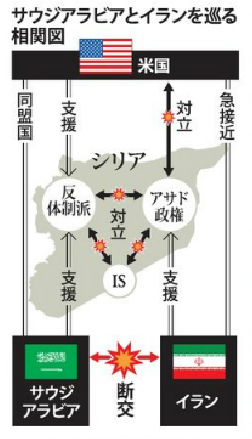 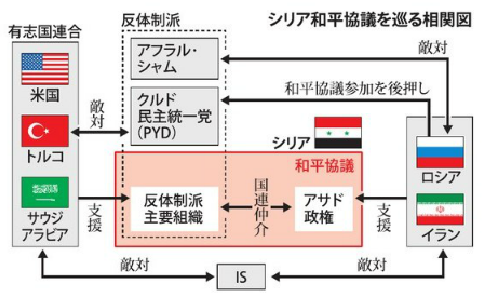 教科書
各自ホームページからダウンロードする
　　http://www.asahi-net.or.jp/~fl5k-oot

  印刷は少し待つこと。（大学で印刷する場合）
　コンピューターやスマートフォン・iPad での利用も可。(そのため二種のファイルで作成)
  必ず事前に読んでおくこと。
成績のつけ方
通常のレポートではなく、「人間科学大事典」に１項目執筆する。（試験は行わない。）
昨年までは４項目だったが、１項目にする代わりに、「大事典」としての質を厳格に評価する。
ＵＲＬをメールする。fl5k-oot@asahi-net.or.jp
URLの冒頭がhttps:// になっているものは不可
人間科学大事典の書き方
「辞典」は言葉の意味を説明するもの
「事典」は事柄の詳細を説明するもの
絶対にコピペはやってはいけない。自分を貶める行為(コピペを発見したときにはD )
「留学」の項目で説明
大学の勉強
高校とは違うスタイルに慣れる（講義）
教師は話が中心（板書はほとんどせず）
板書の代わりにパワーポイントで提示
ノートのとり方　話の説明を書き取る
大学でも家庭学習がポイント
一単位とは４５時間の学習（講義は１５時間）
強制されない故に、差がつく
資料の使用に慣れる
講義で話された文献を最大限読む
書籍やインターネットでの情報収集（図書館利用）